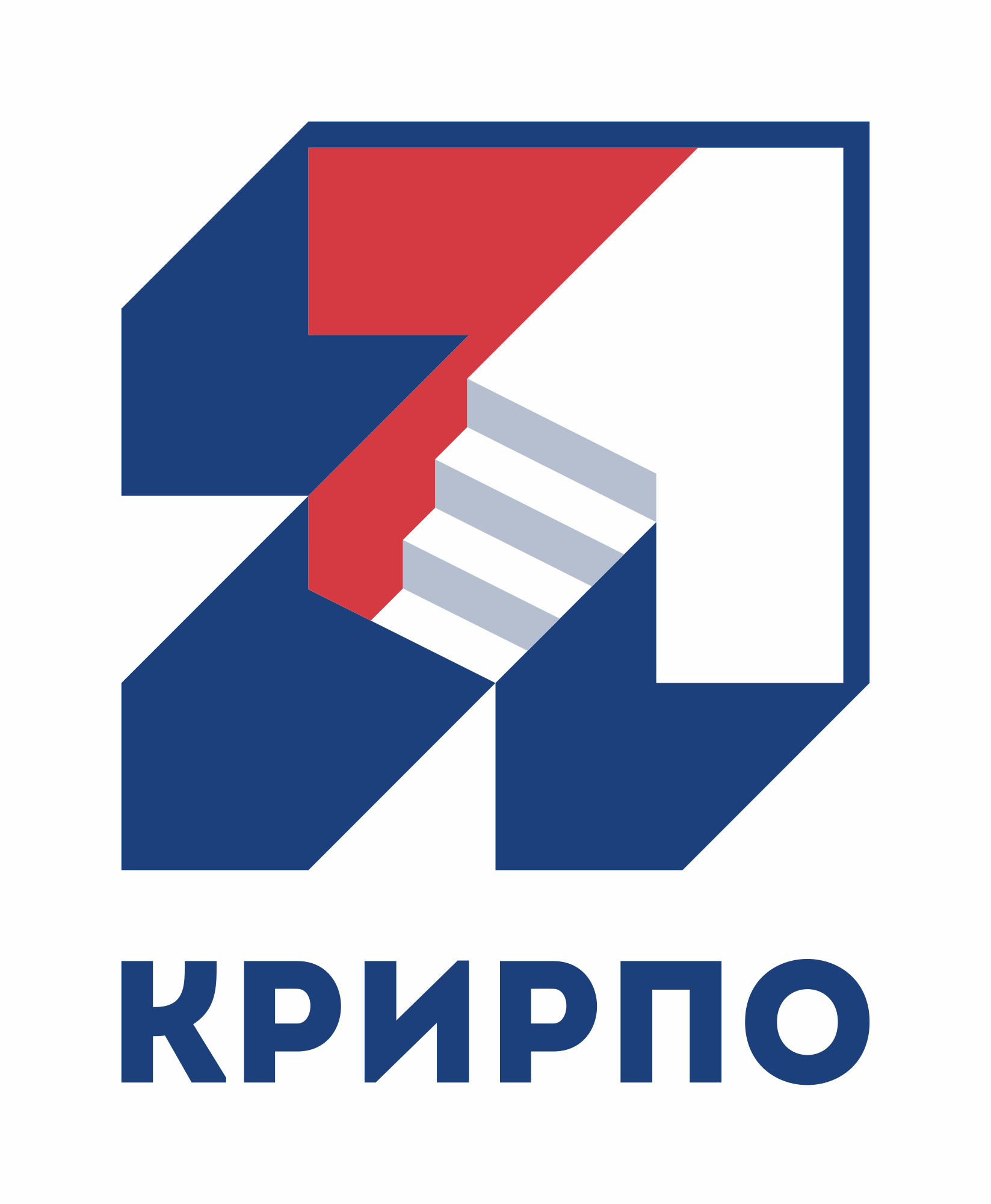 Структура и содержание программы воспитания ПОО


Малороссиянова О.И., 
зав.лабораторией мониторинга развития 
системы профессионального образования
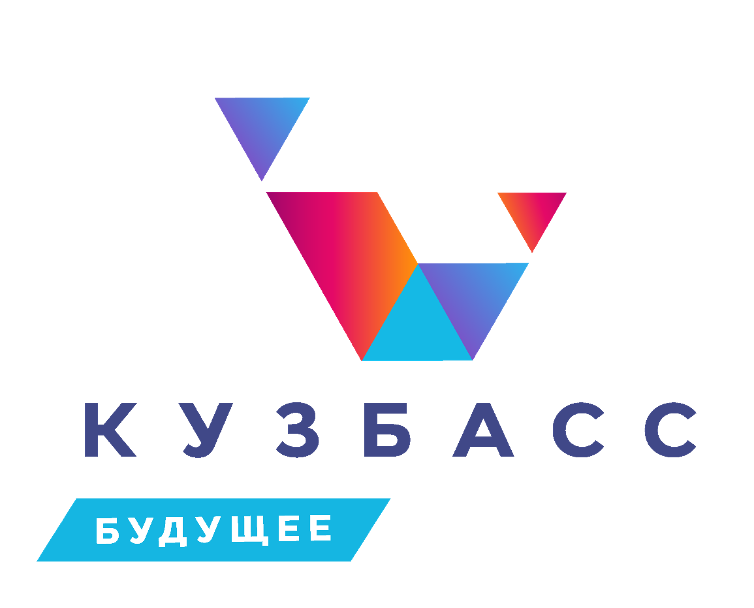 Федеральный закон №304-ФЗ от 31.07.2020г. «О внесении изменений в Федеральный закон «Об образовании в Российской Федерации» по вопросам воспитания обучающихся
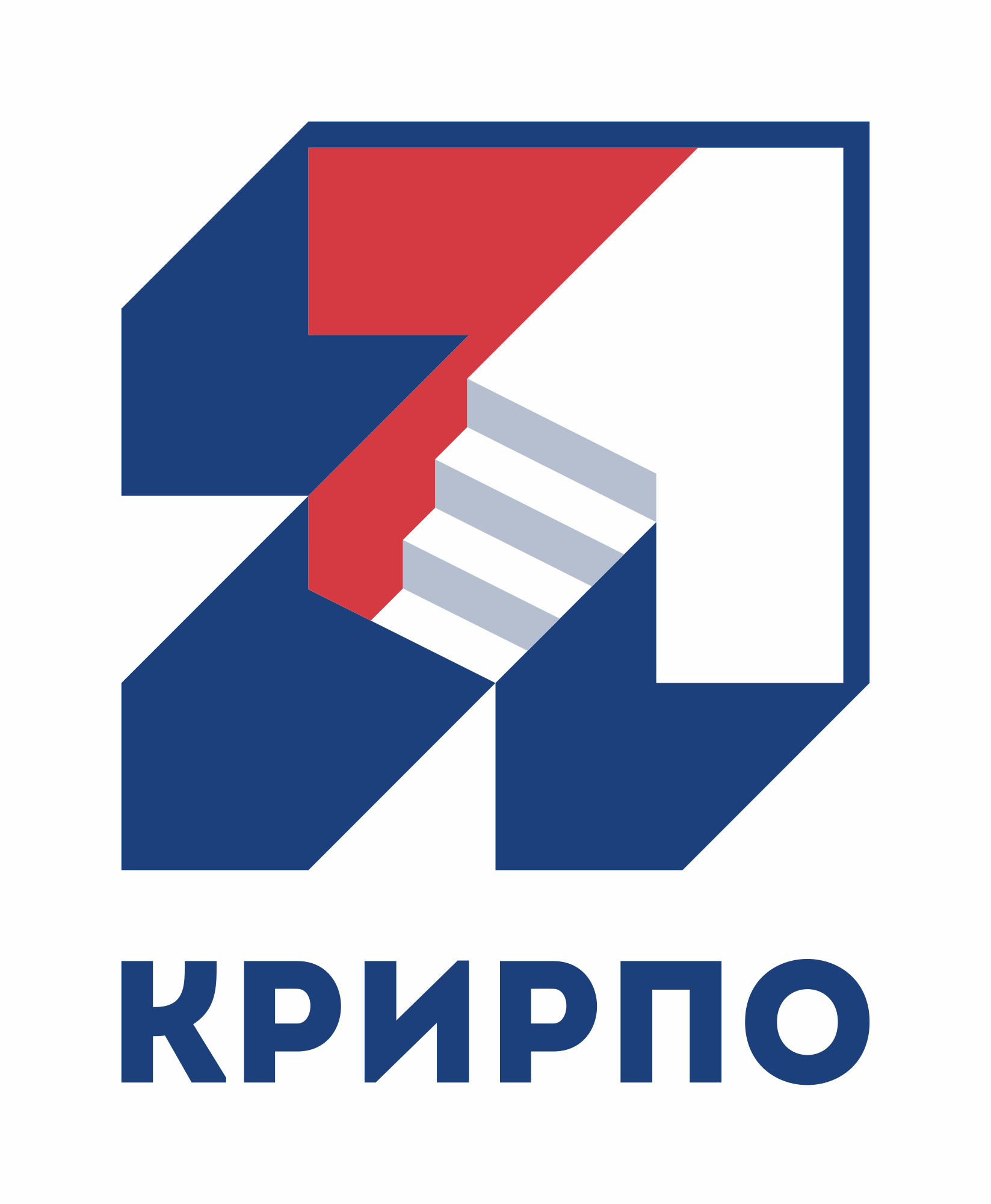 1. ОПОП должна включать:
рабочую программу воспитания
календарный план воспитательной работы
формы аттестации

2. ОПОП подлежат приведению в соответствие с 
ФЗ №304 от 31.07.2020г.  не позднее 1 сентября 2021г.
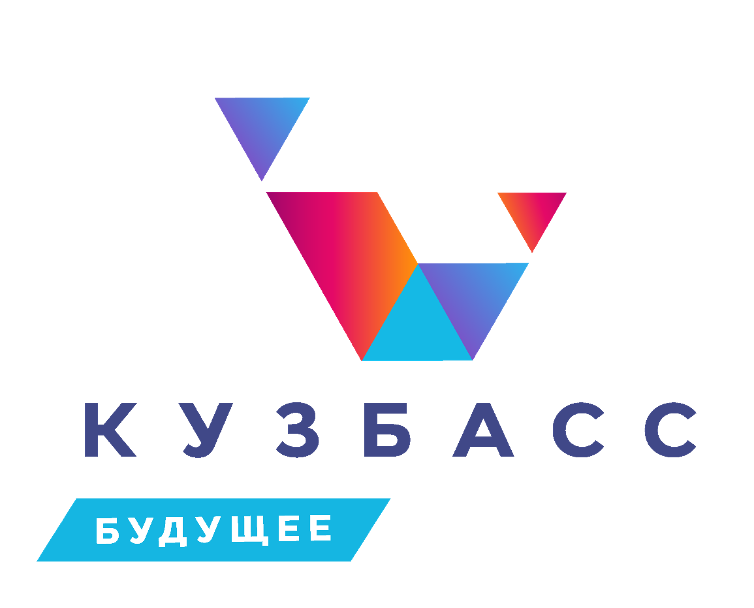 Федеральный закон №304-ФЗ от 31.07.2020г. «О внесении изменений в Федеральный закон «Об образовании в Российской Федерации» по вопросам воспитания обучающихся
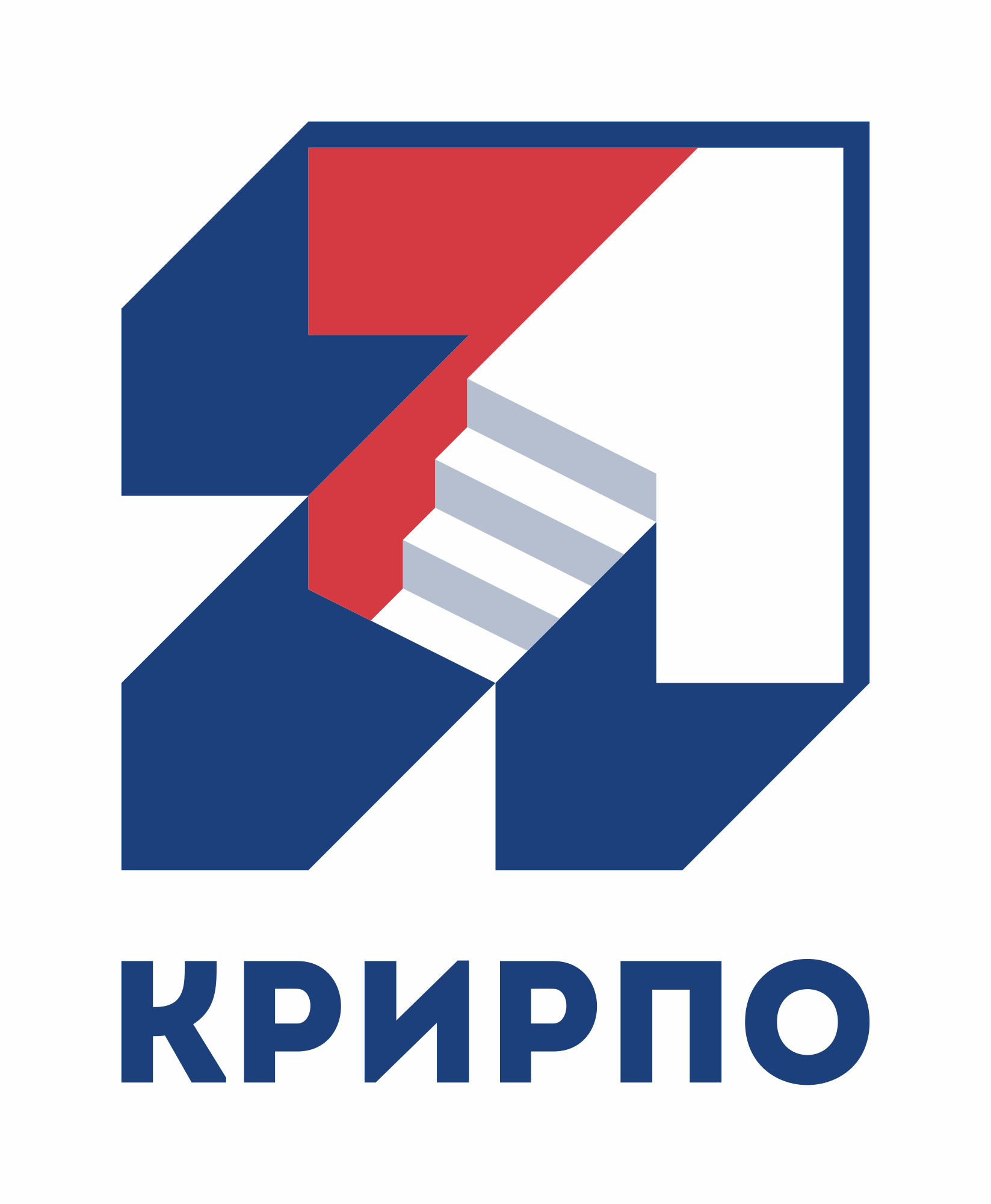 Воспитание – деятельность, направленная на развитие личности, создание условий для самоопределения и социализации обучающихся на основе социокультурных, духовно-нравственных ценностей и принятых в российском обществе правил и норм поведения в интересах человека, семьи, общества и государства, формирование у обучающихся чувств патриотизма, гражданственности, уважения к памяти защитников Отечества и подвигам Героев Отечества, закону и правопорядку, человеку труда и старшему поколению, взаимного уважения, бережного отношения к культурному наследию и традициям многонационального народа Российской федерации, природе и окружающей среде
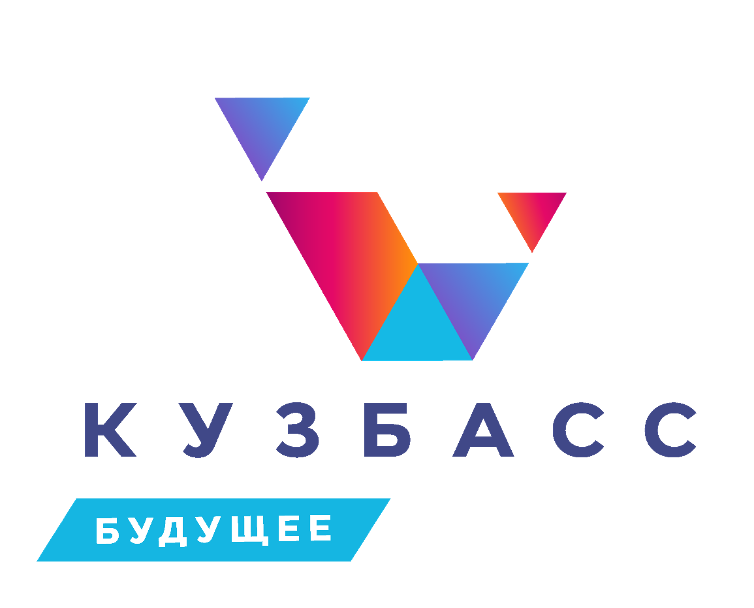 Федеральный закон от 29.12.2012г. №273-ФЗ  «Об образовании в Российской Федерации»
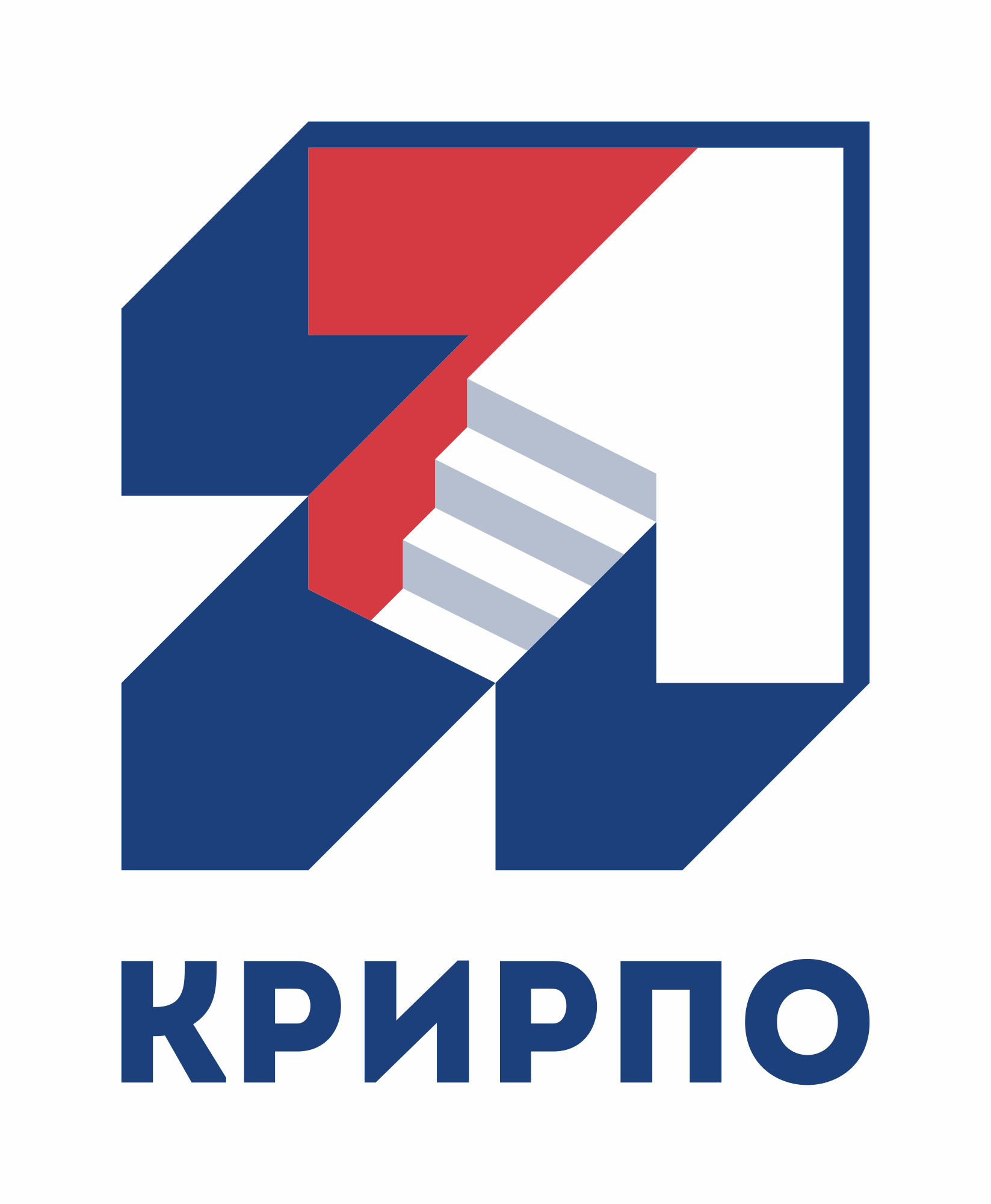 Ст. 12 п.5
Образовательные программы самостоятельно разрабатываются и утверждаются организацией, осуществляющей образовательную деятельность.

Ст. 28 п.3
К компетенции образовательной организации относится разработка и утверждение образовательных программ
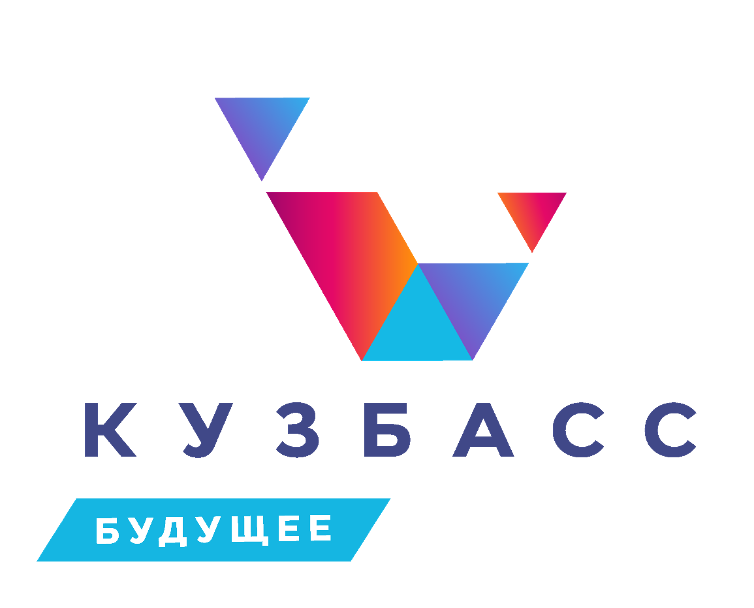 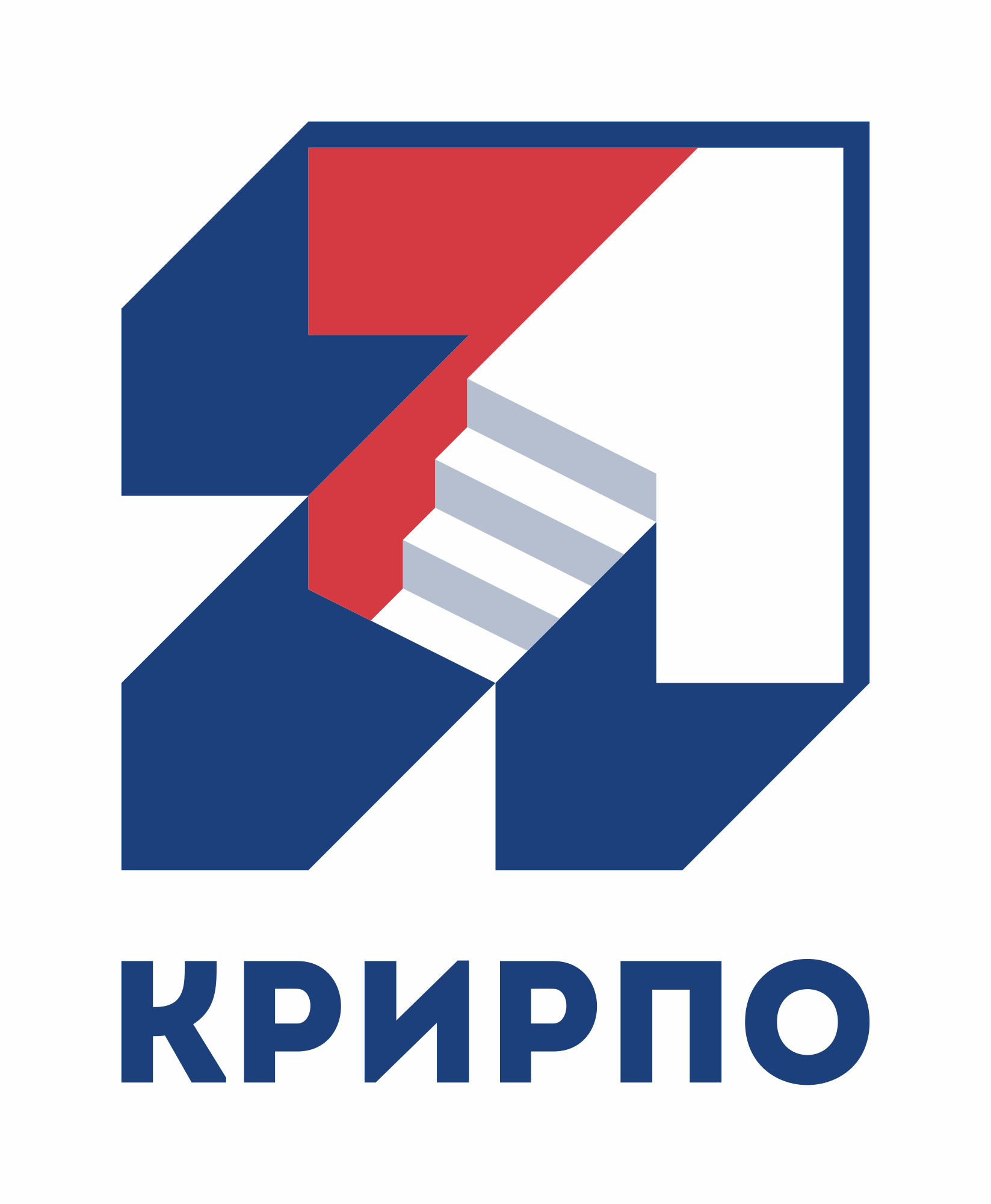 ОПОП = ФГОС СПО + ФГОС СОО
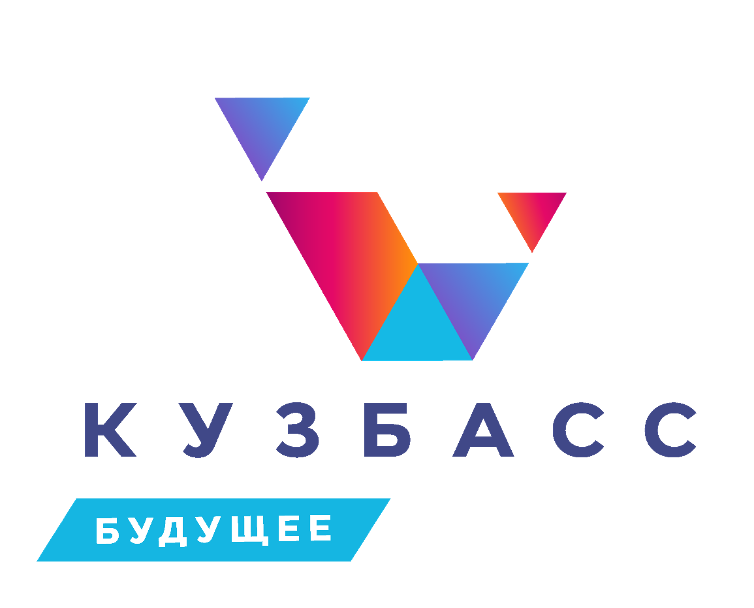 Федеральный государственный образовательный стандарт среднего общего образования
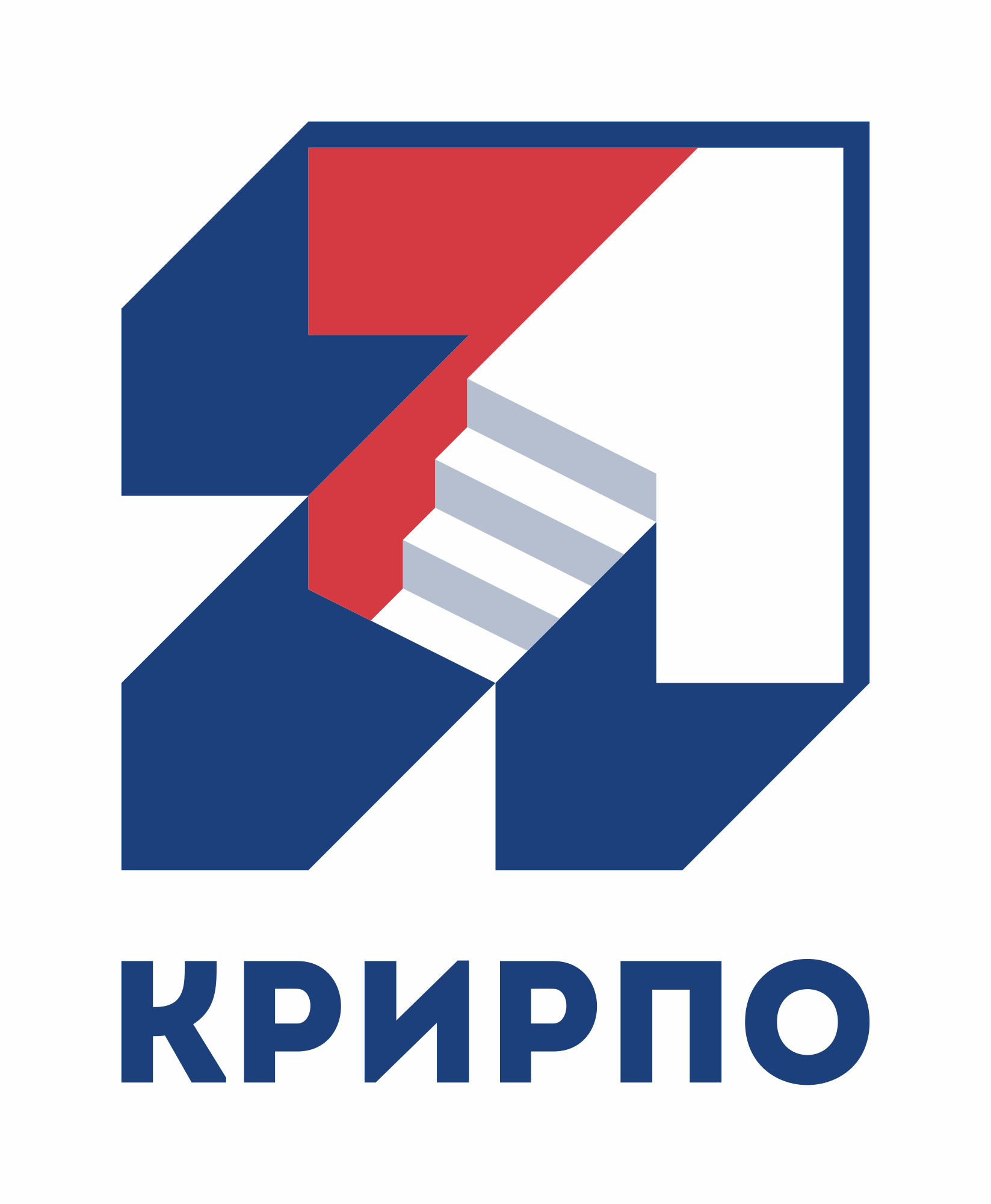 П.18.2.3.

	Рабочая программа воспитания имеет модульную структуру и включает в себя:
описание особенностей
цель и задачи
виды, формы и содержание совместной деятельности
основные направления самоанализа
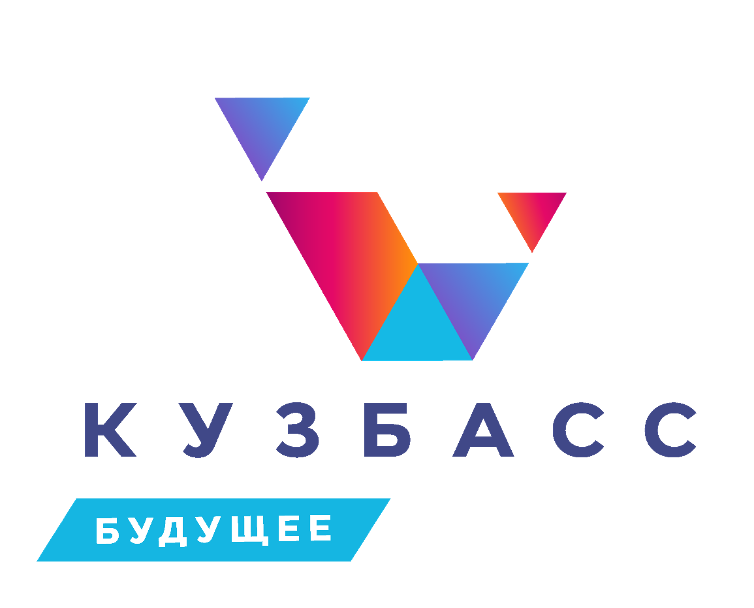 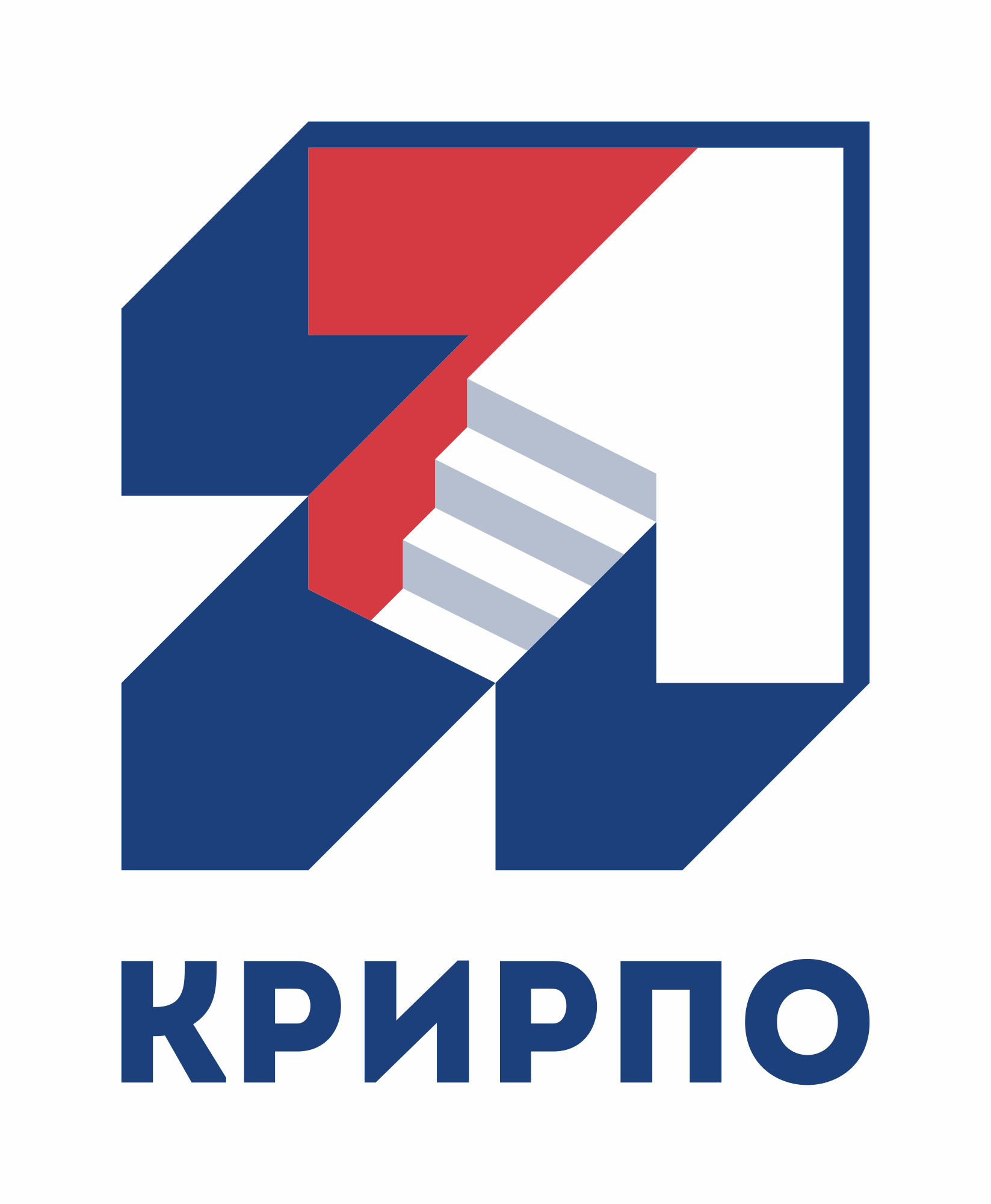 Воспитательная среда ПОО



          Внешняя						Внутренняя

- территория						- контингент
- социальные партнеры			        	- коллектив
                         		- материальная база
				- традиции
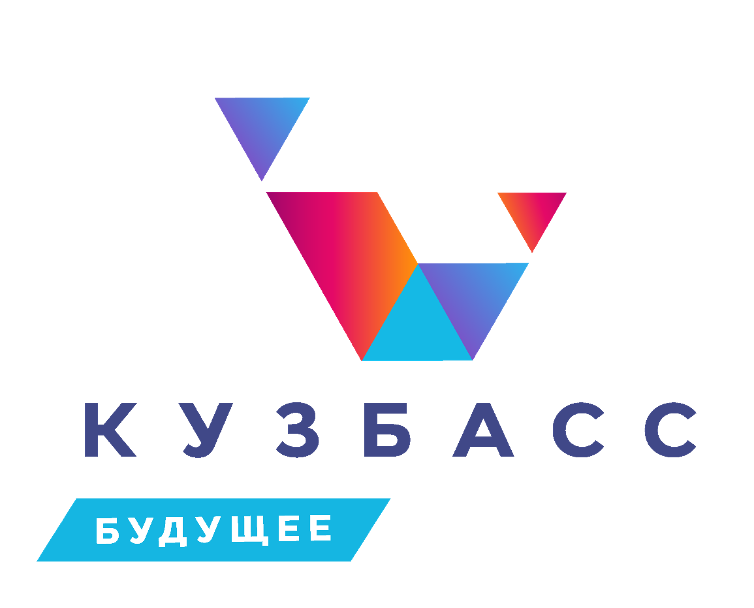 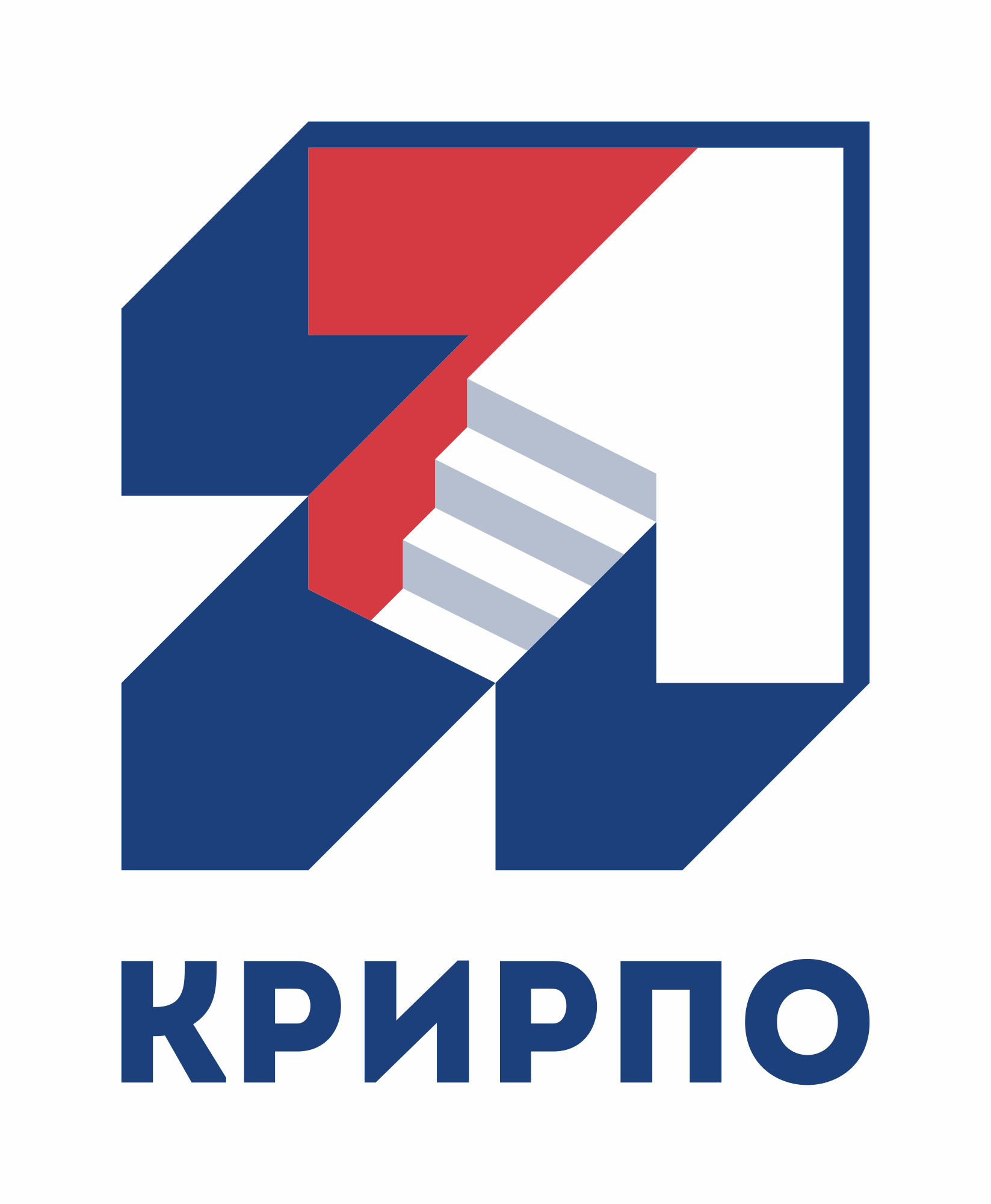 Результат анализа

эффективные форматы воспитания
проблемы
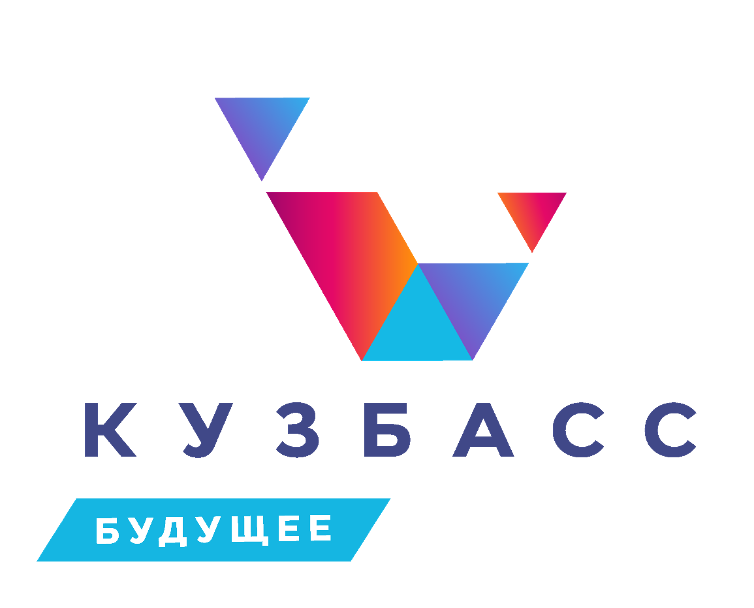 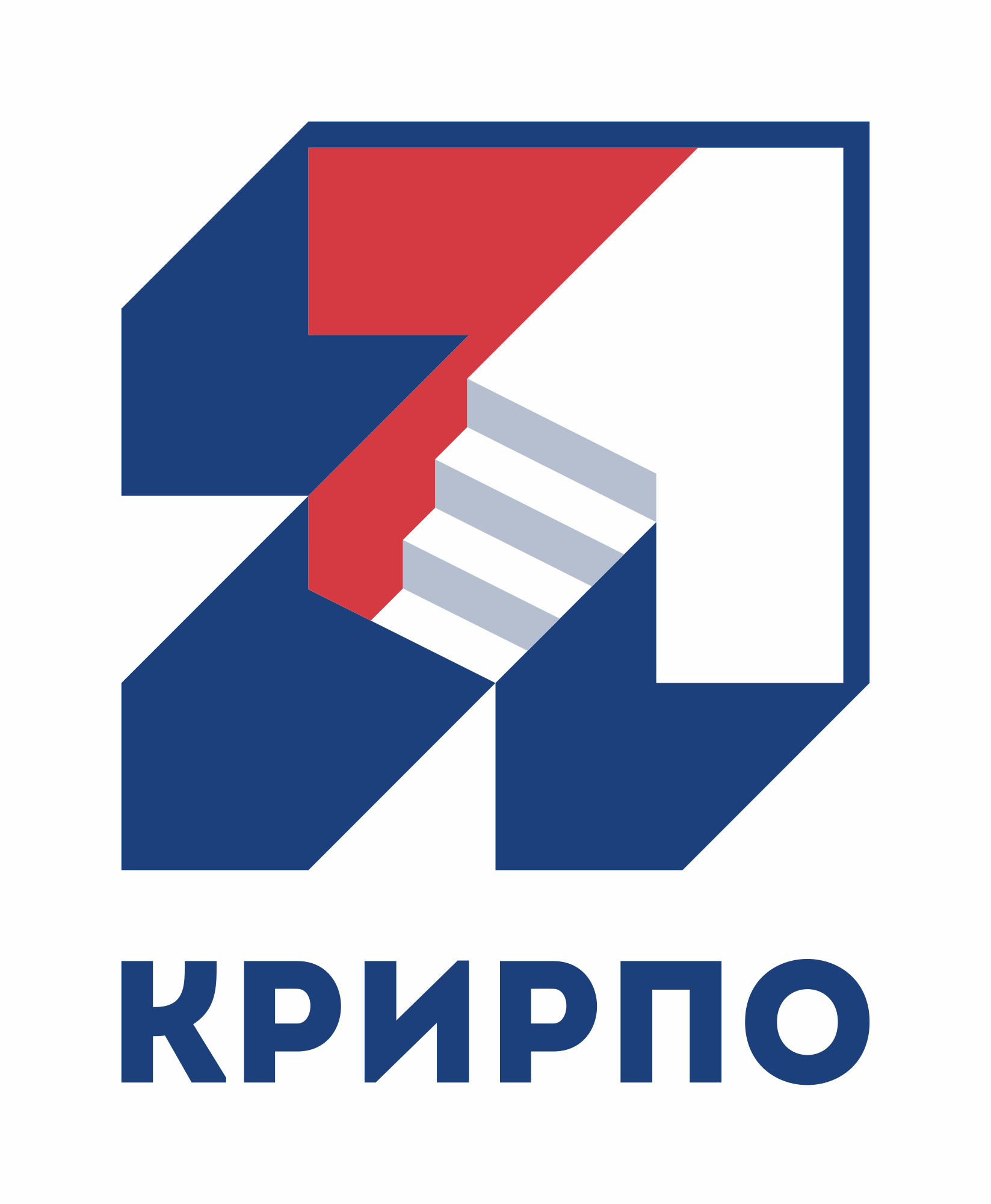 Цель: достижение обучающимися личностных результатов и формирование у них общих компетенций.

	Задачи – условия достижения цели.
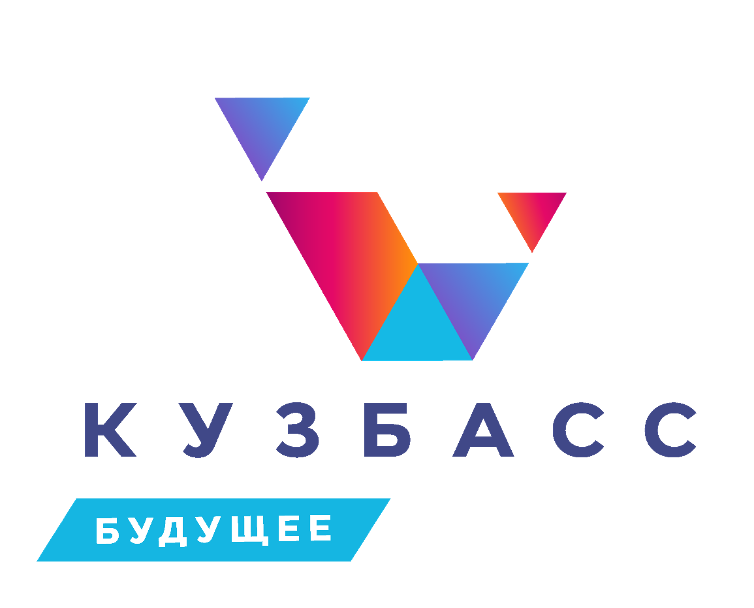 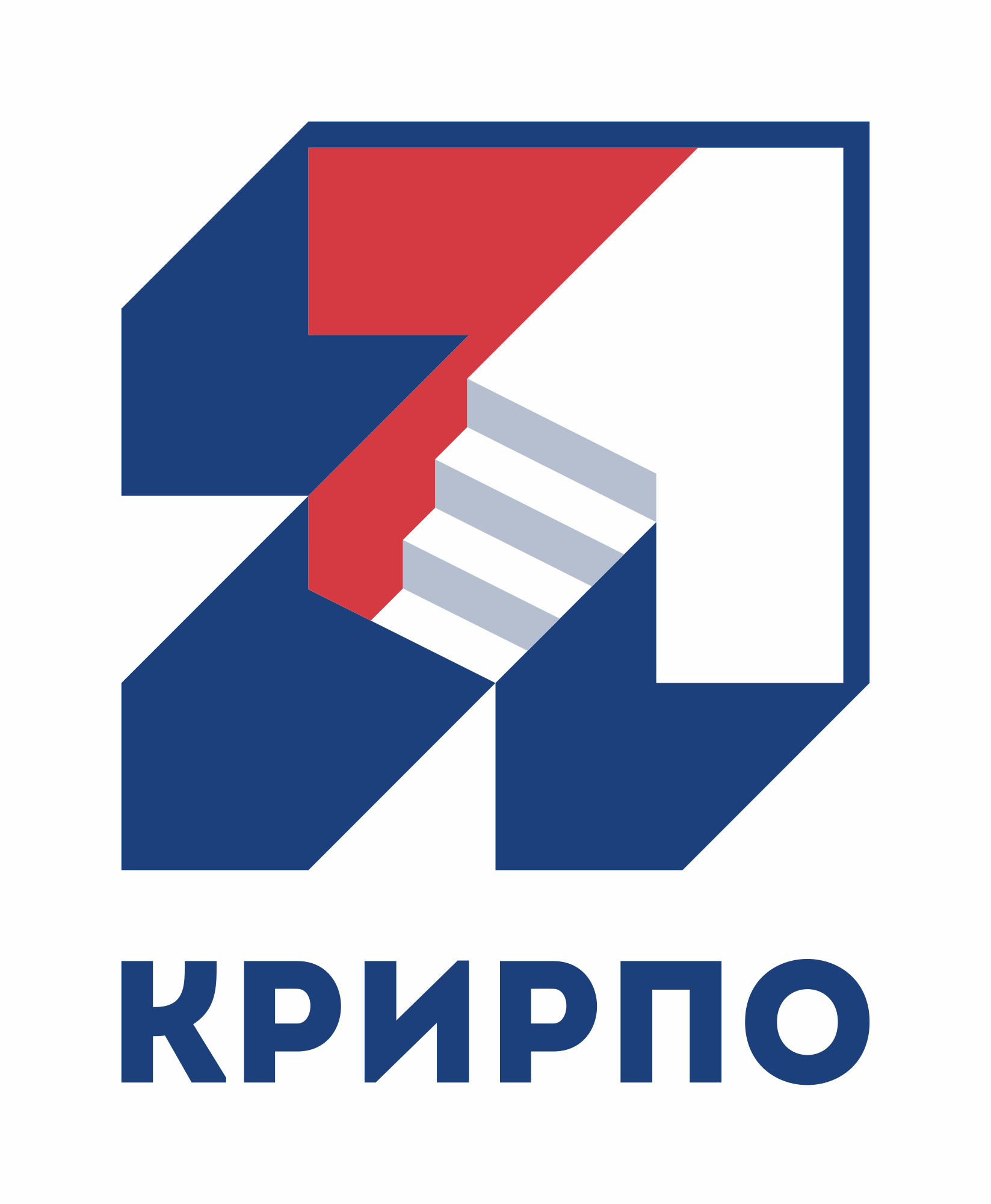 Личностные    результаты:

	ФГОС СОО п.7

	Примерная рабочая программа воспитания по укрупненной группе
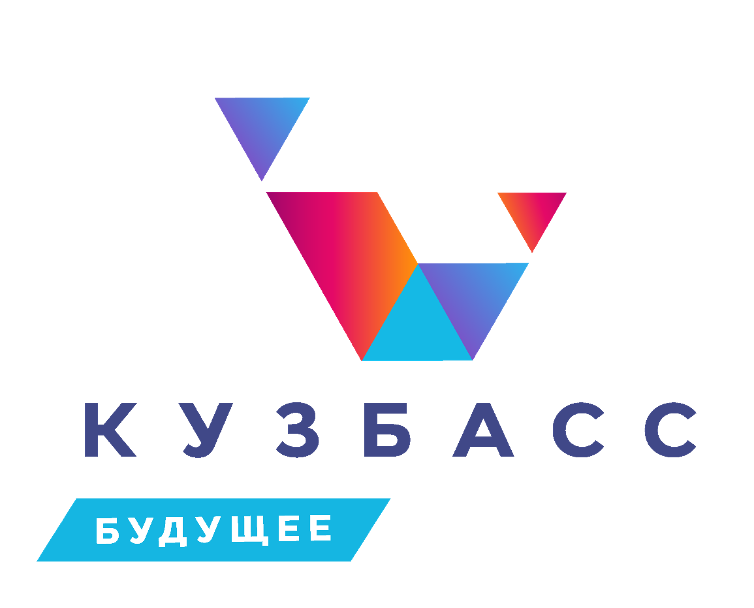 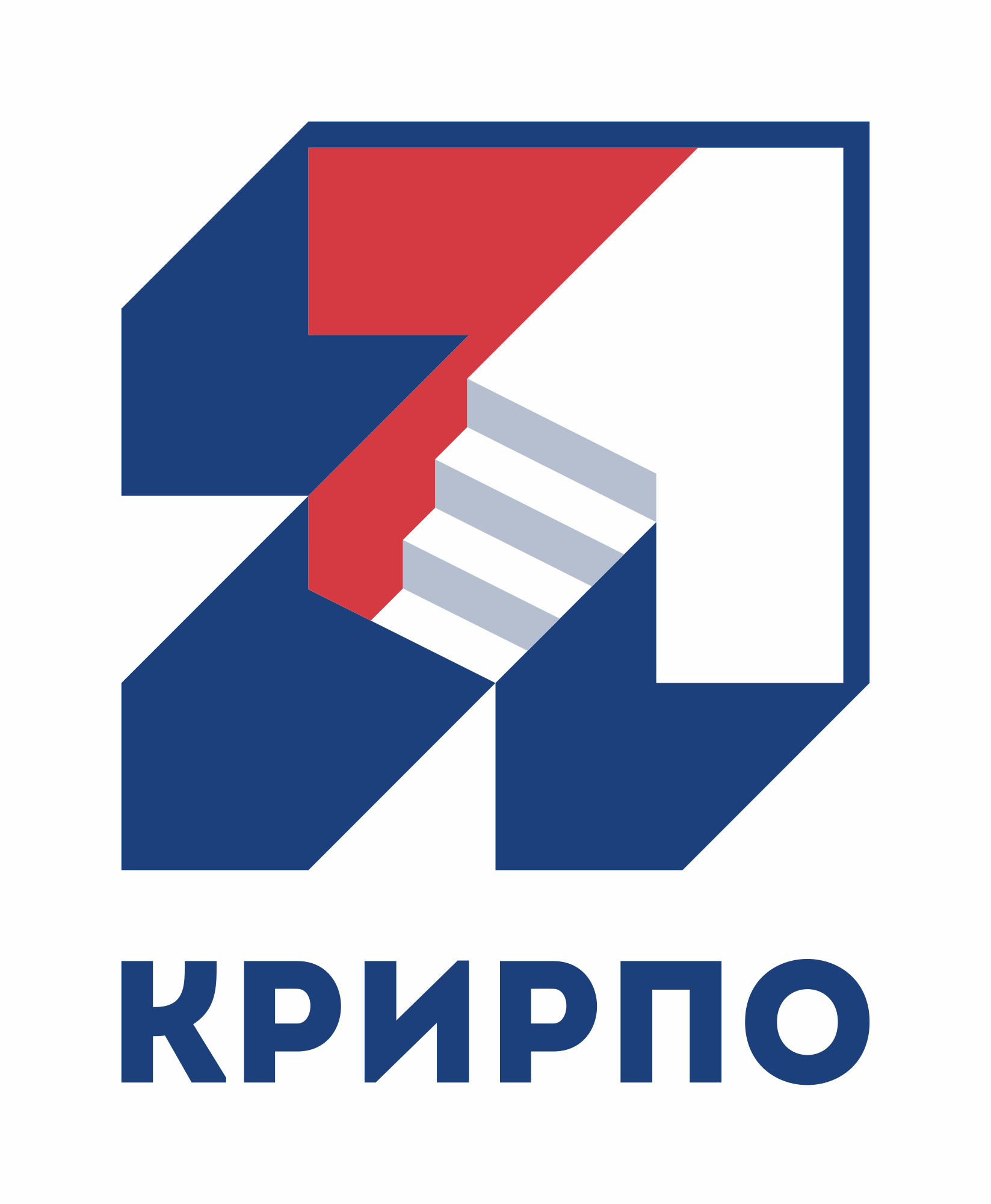 Воспитательная деятельность в ПОО

		
		урочная 					внеурочная
личностные результаты
     (воспитательная цель)
методы педагогического
     взаимодействия
     (пояснительная записка)
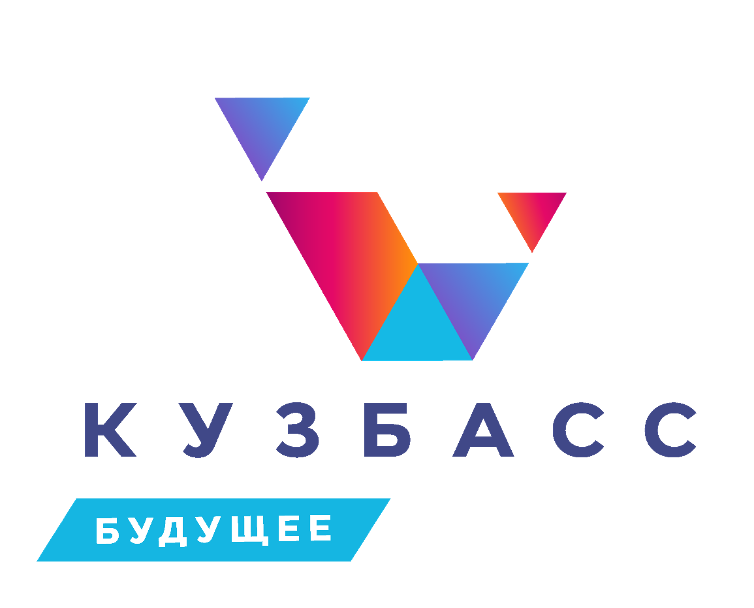 Федеральный государственный образовательный стандарт среднего общего образования
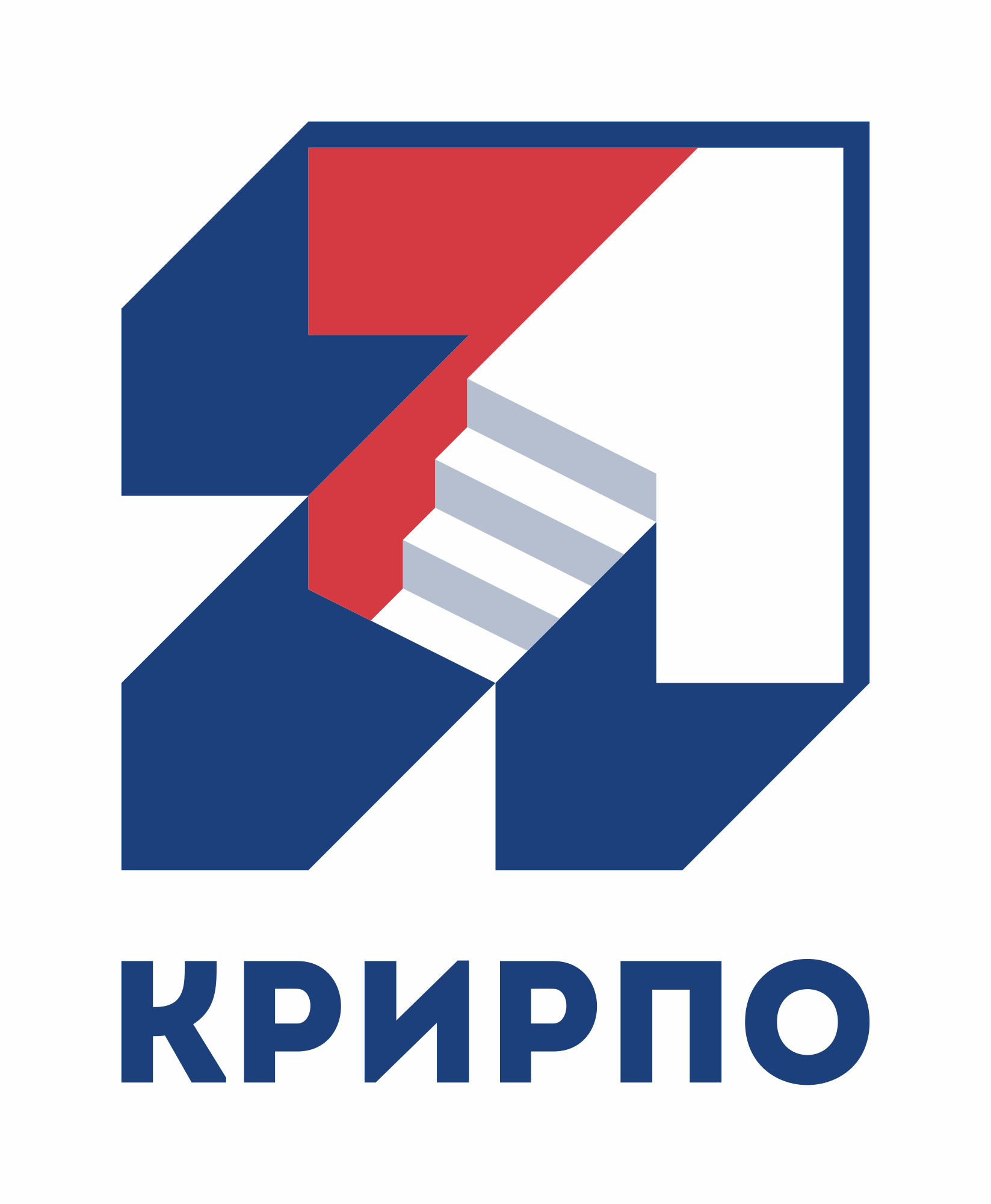 П.13
	Внеурочная деятельность организуется по направлениям развития личности
спортивно-оздоровительное
духовно-нравственное
социальное
общеинтеллектуальное
общекультурное.
	Приведены формы внеурочной деятельности.
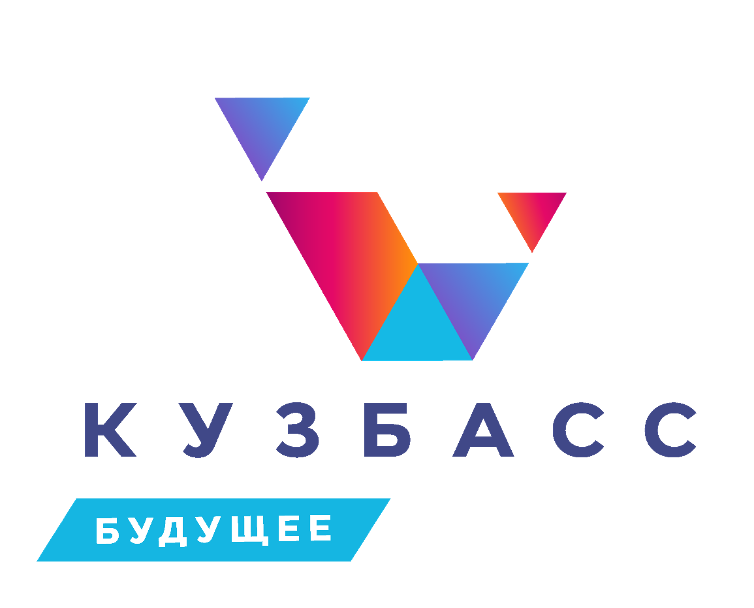 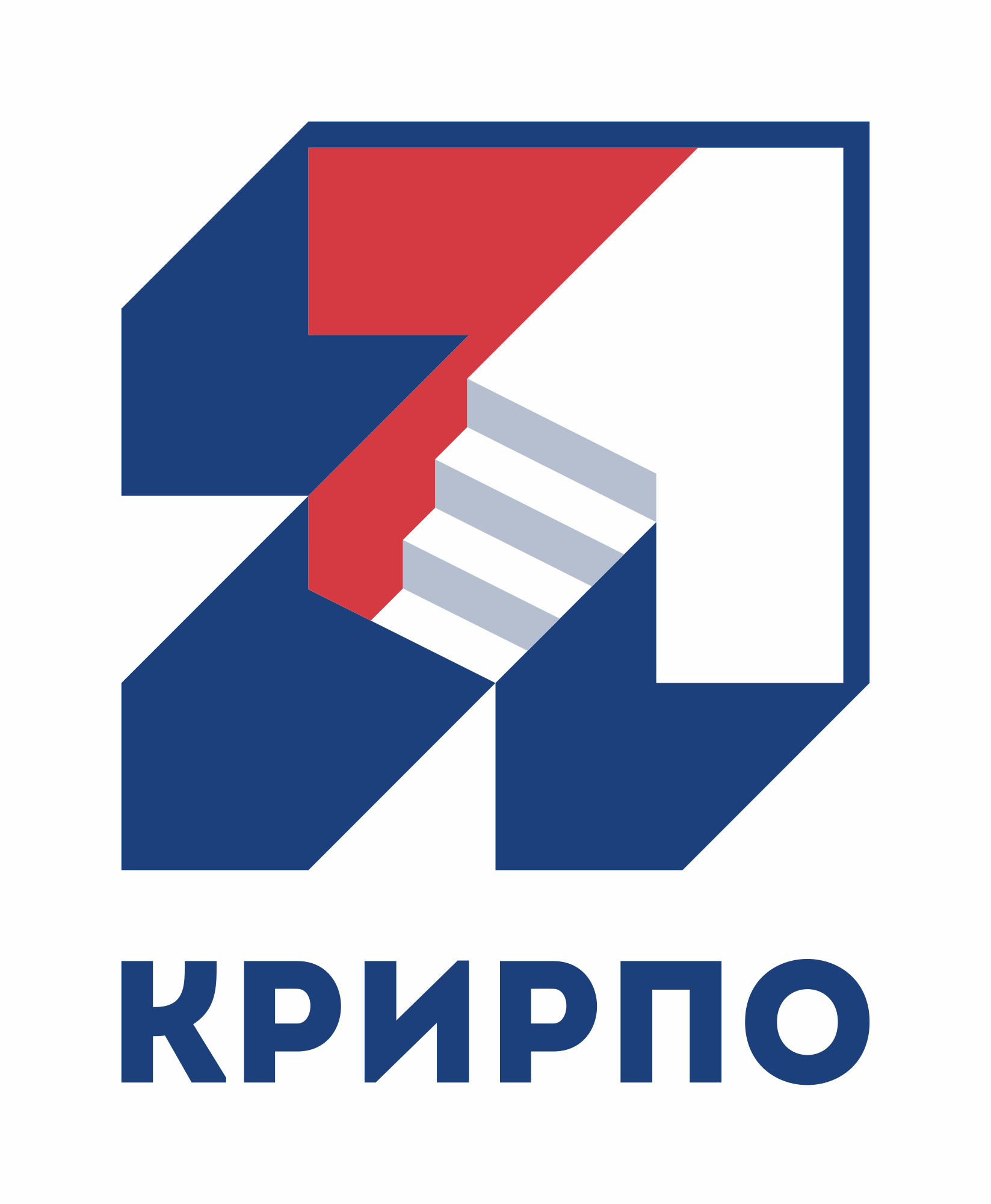 Модули III раздела

учебные занятия
традиционные воспитательные мероприятия (по направлениям)
проекты
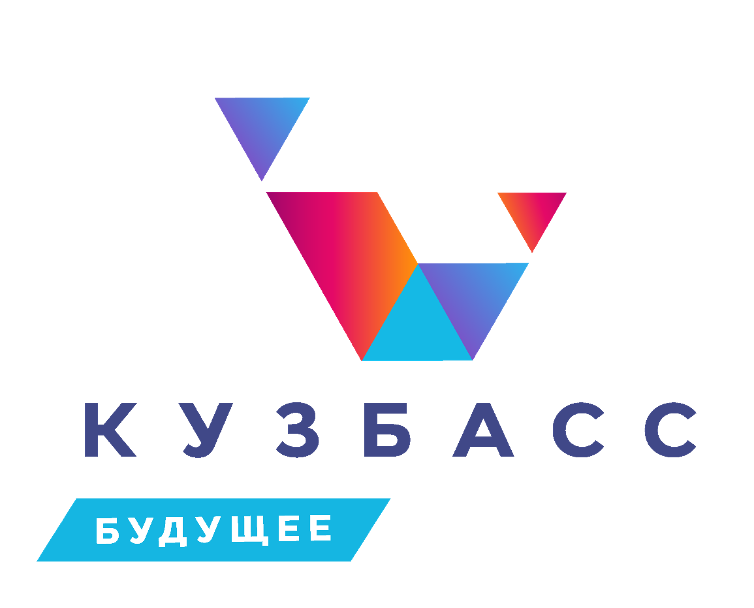 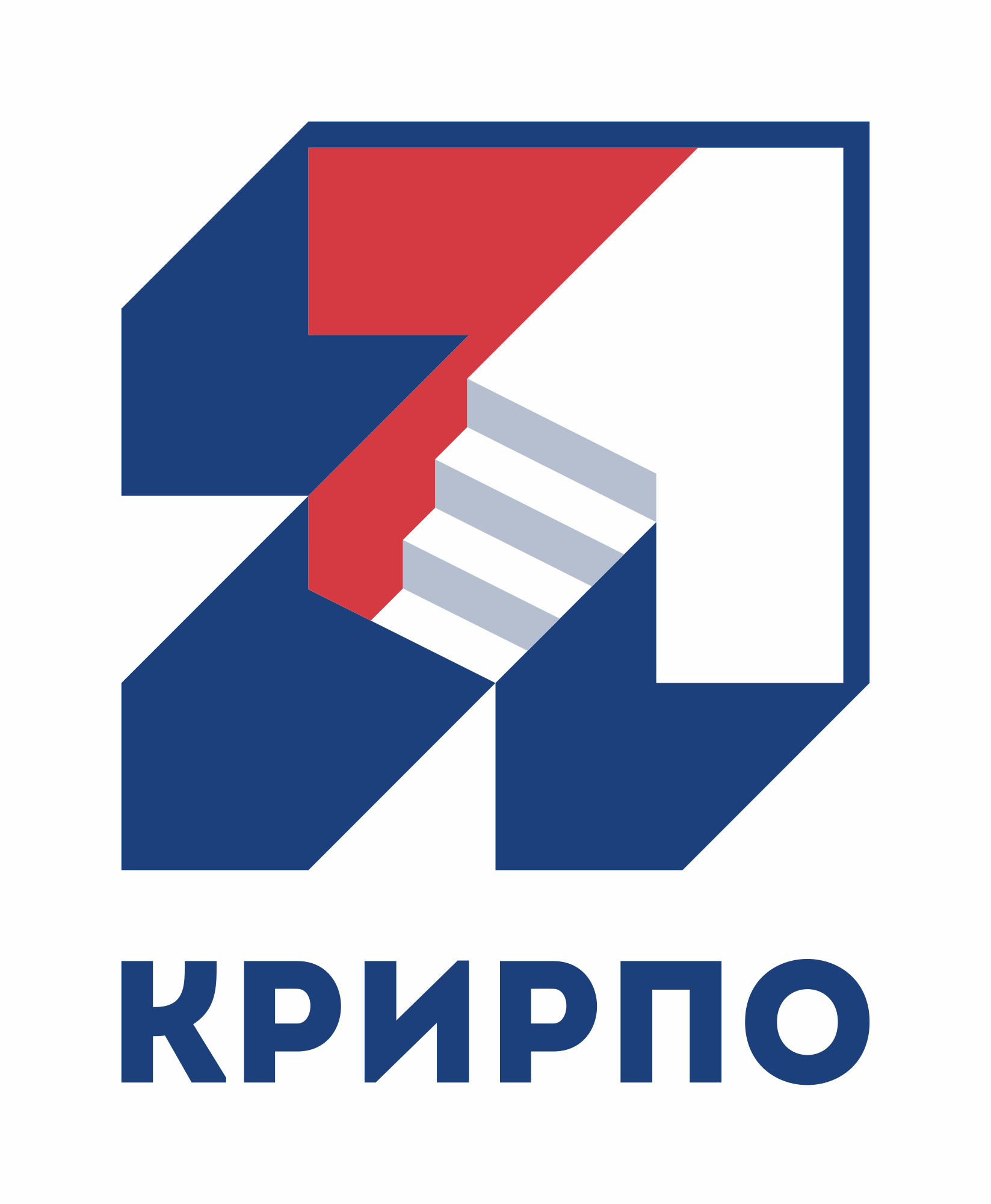 Методы оценивания достижения результатов

статистические
педагогическое наблюдение
психологические
портфолио
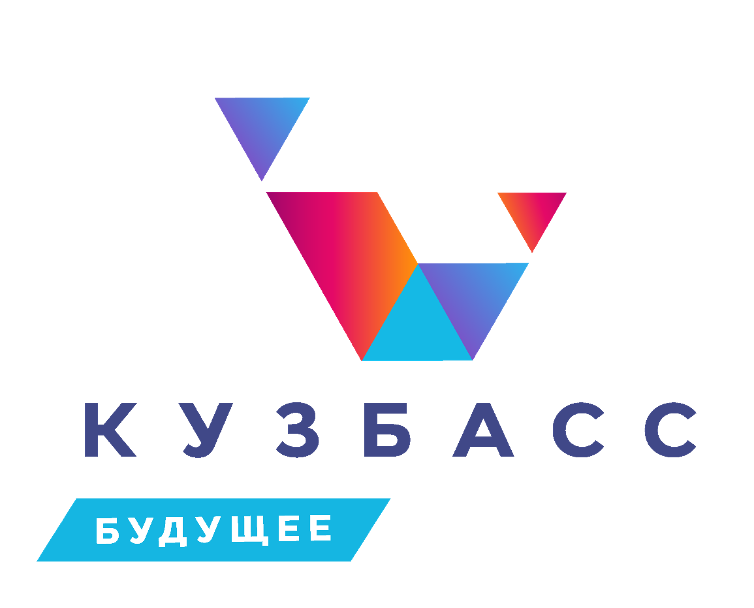 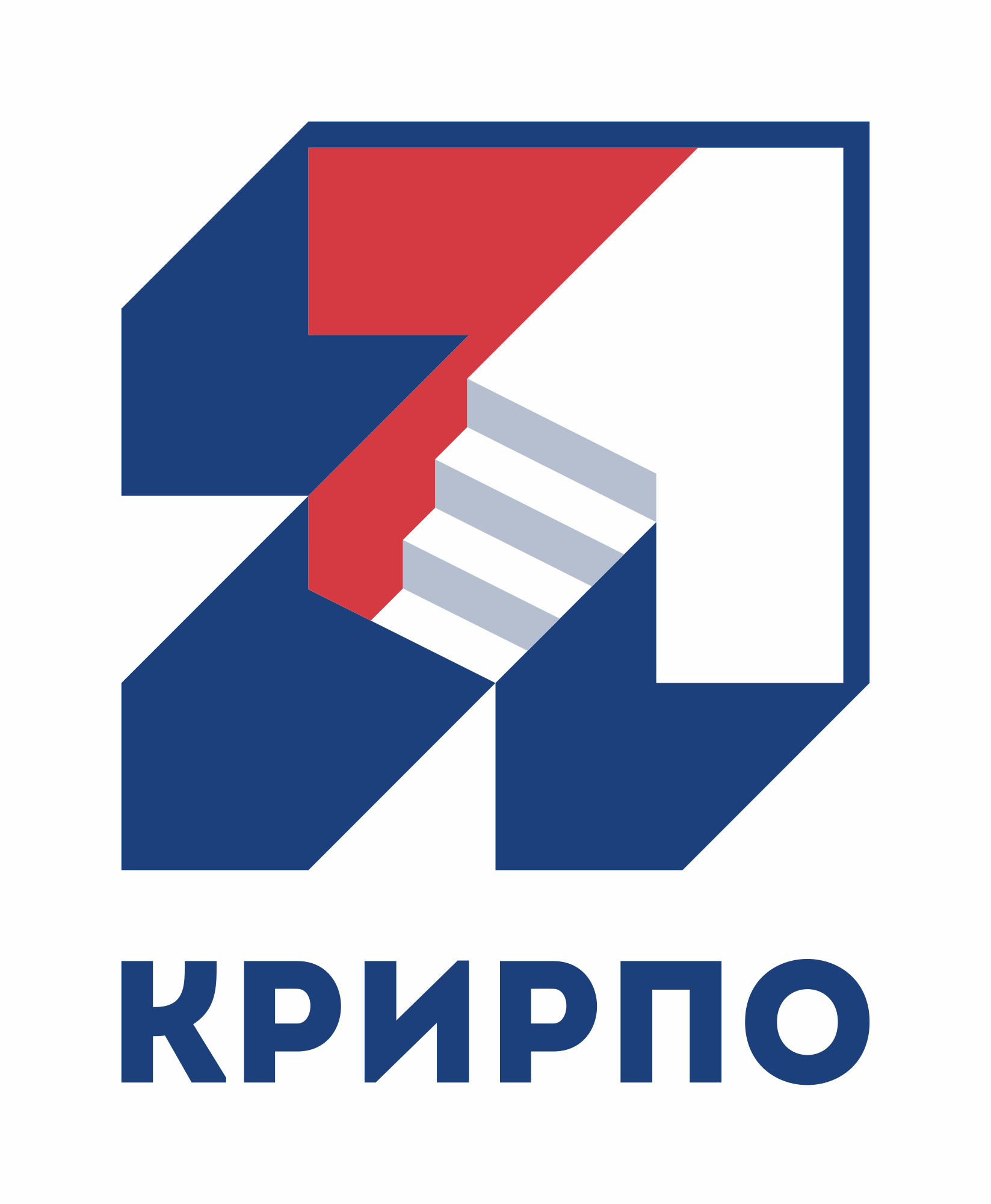 Программа воспитания должна быть размещена на сайте ПОО с удобной навигацией:
на главной странице сайта ПОО создана вкладка «Программа воспитания»;
на главной странице сайта ПОО создана вкладка «Воспитательная работа», в ней вкладка «Программа воспитания»;
на главной странице сайта ПОО создана вкладка «Студентам», в ней вкладка «Программа воспитания»
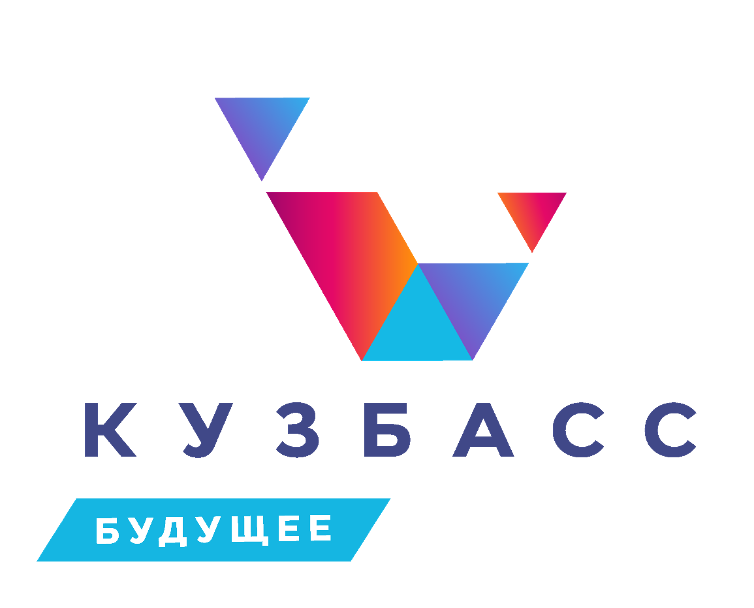 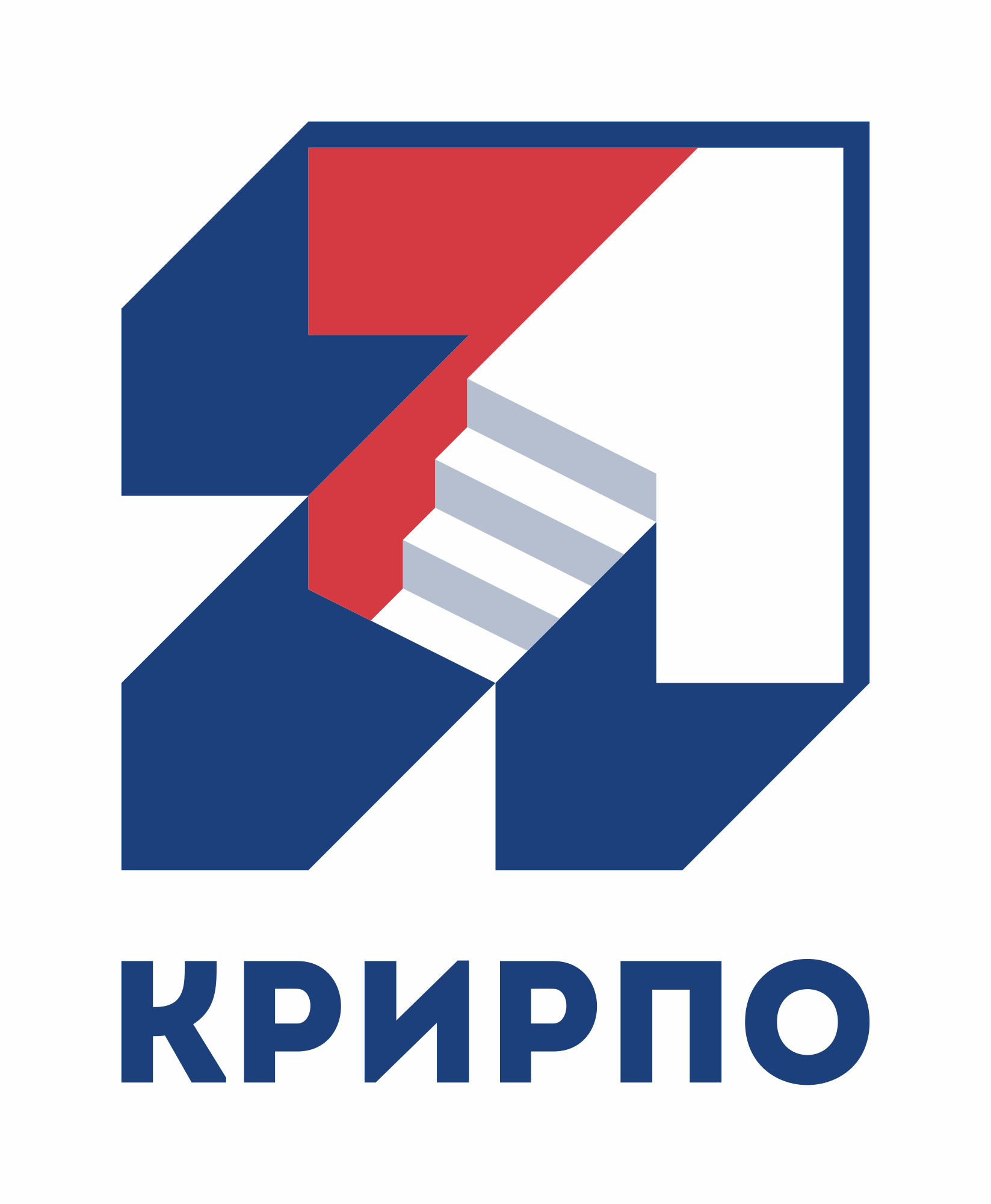